BVH
Student: Jack Chang
Introduction
Problem:
Ray intersection test needs to go through each objects
Cost: O(n)

Solution approaches:
Spatial subdivision
Primitive subdivision
Spatial subdivision
Such as…
Uniform grid
K-D tree
Oct-tree
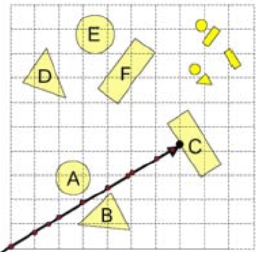 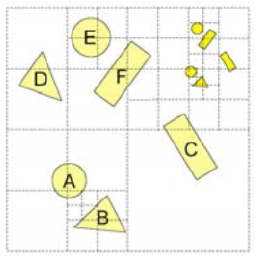 Uniform grid
Oct-tree
Primitive subdivision
Instead of working with space, work with the problems themselves.
In 1976, James Clark proposed the first hand-constructed BVH.
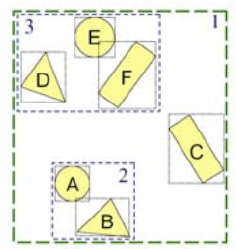 BVH
Key questions
How to define the bounding volume?
How to construct the hierarchy?
How to search the hierarchy?
1. Definition of bounding volume
Types
Sphere
AABB ( Axis aligned bounding box)
OBB (Oriented bounding box)
K-Dop (K direction discrete orientation polytope)
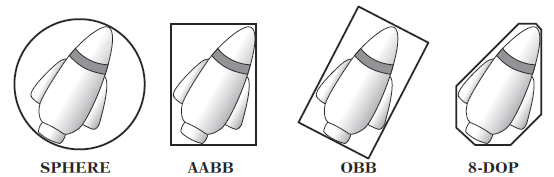 AABB
3 common representation
Min Max
Min HWD
Center Radius
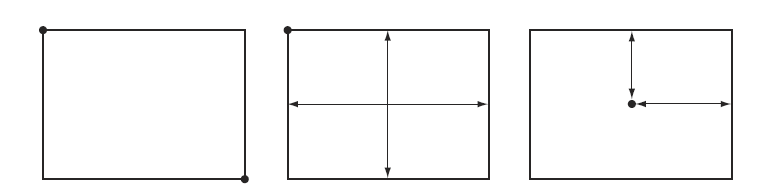 Point min;
Point max;
Point min;
float d[3];
Point c;
float r[3];
Kay–Kajiya Slab-based Volumes
Kay–Kajiya Slab-based Volumes (1986)
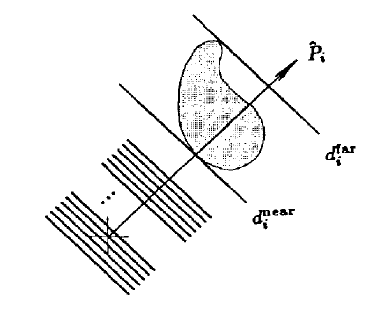 struct Slab 
{
	float n[3];
	float dNear; 
	float dFar; 
};
Kay–Kajiya Slab-based Volumes
Kay–Kajiya Slab-based Volumes (1986)
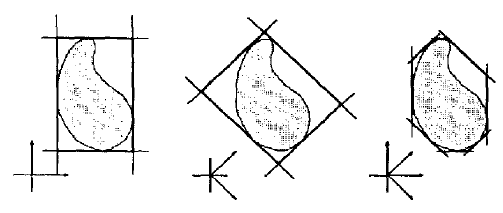 K-DOP
Similar to the Kay-Kajiya’s slab-based volume
But normal are defined as fixed set of axes shared among all BVs.
struct DOP6 
{
	float min[3];
	float max[3];
};
Which bounding volume is best?
It depends…
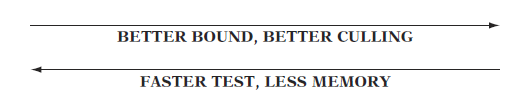 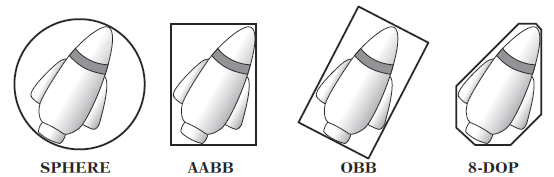 2. Hierarchy construction
3 approaches
Top-Down
Bottom-Up
Insertion
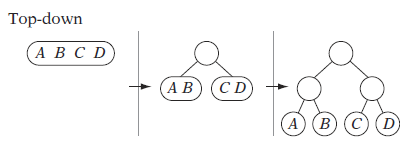 2. Hierarchy construction
3 approaches
Top-Down
Bottom-Up
Insertion
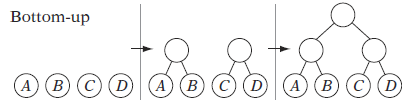 2. Hierarchy construction
3 approaches
Top-Down
Bottom-Up
Insertion
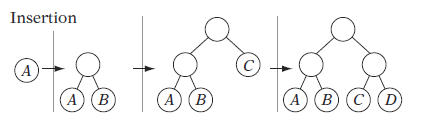 Top-Down construction
Recursive procedure
Splitting hyperplane to divide the input set.
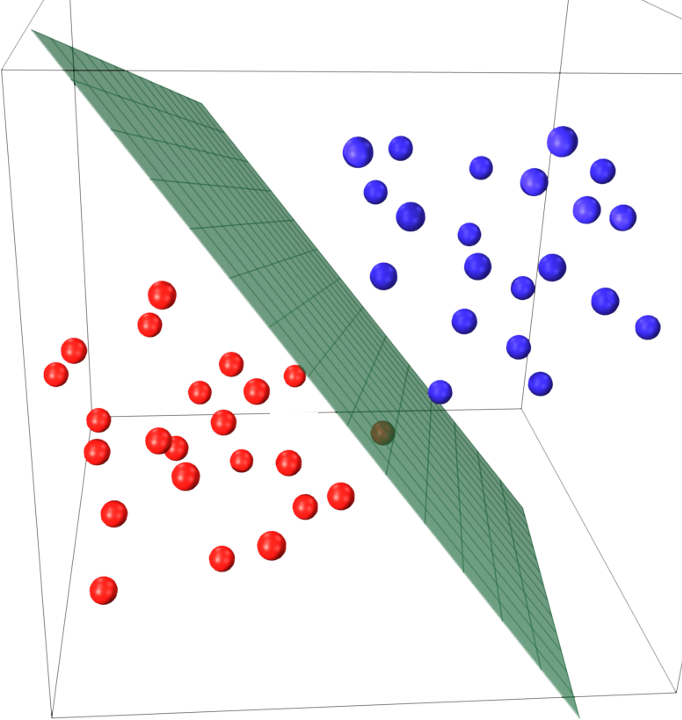 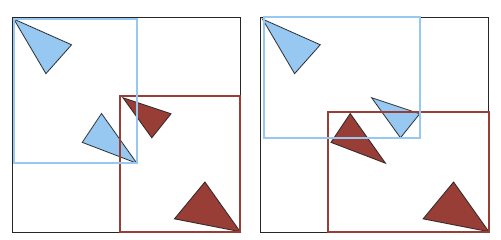 Rearrange & Partition
Choice of Axis
Local x, y, and z coordinate
Axis through the two most distant points
Rearrange & Partition
Choice of splitting point
Objects Median
Objects Mean
Spatial Mean
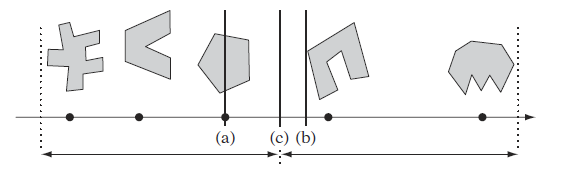 Example Code – Tree Construction
void BuildTopDownBVH(BVHNode treeNode, ArrayList objects) 
{
   Node newNode = new Node();
   treeNode.add(newNode);
	
   newNode.BoundingVolume = ComputeBoundingVolume(objects);
 
   if( objects.Count <= 1) 
   {
      newNode.Type = LEAF;
      newNode.Objects = objects;
   } 
   else 
   {
      newNode.Type = NODE;
      int splitIdx = RearrangeAndPartitionObjects(objects);
 
      BuildTopDownBVH(newNode.LeftTree, objects.Subset(0, splitIdx));
      BuildTopDownBVH(newNode.RightTree, objects.Subset(splitIdx, objects.Count);
   }
}
3. Hierarchy search
2 fundamental tree traversing
BFS ( Breadth first search )
DFS ( Depth first search )
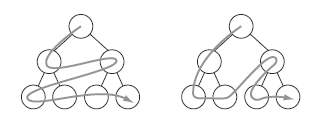 Summary
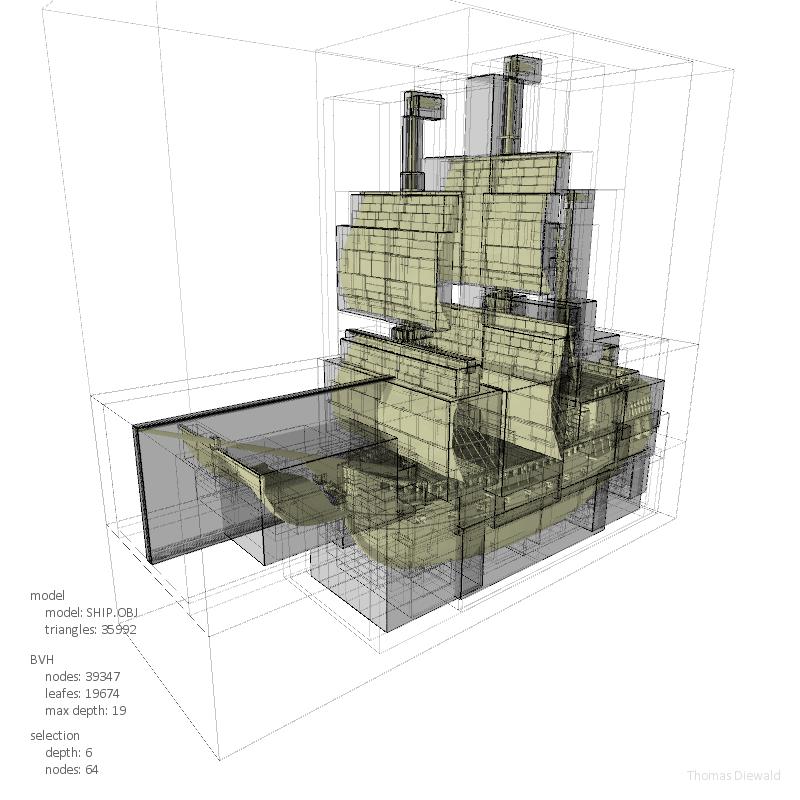 What I have talked about…
Definition of bounding volume
Hierarchy construction
Hierarchy search

And what I have NOT talked about…
SAH ( Surface area heuristic )
Compact BVH
Informed traversal